Нефтеюганское районное муниципальное бюджетное
дошкольное образовательное учреждение
«Детский сад «В гостях у сказки»
«Лучший творческий уголок по духовно – нравственному воспитанию детей дошкольного возраста»
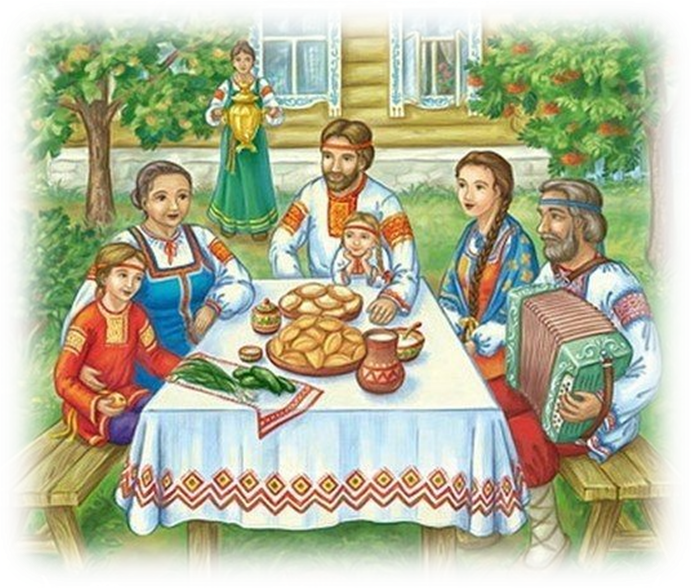 Воспитатель: Вахитова Л.А.
Нет такой стороны воспитания, на которую
обстановка не оказывала бы влияния,
 нет способности, которая  не находилась бы
в прямой зависимости от непосредственно
окружающего ребенка конкретного мира…
Тот, кому удастся создать такую обстановку,
 облегчит свой труд в высшей степени.
Среди нее ребенок будет жить – развиваться
собственной самодовлеющей жизнью,
его духовный рост будет совершенствоваться
из самого себя, от природы…

                                                                Е.И. Тихеева
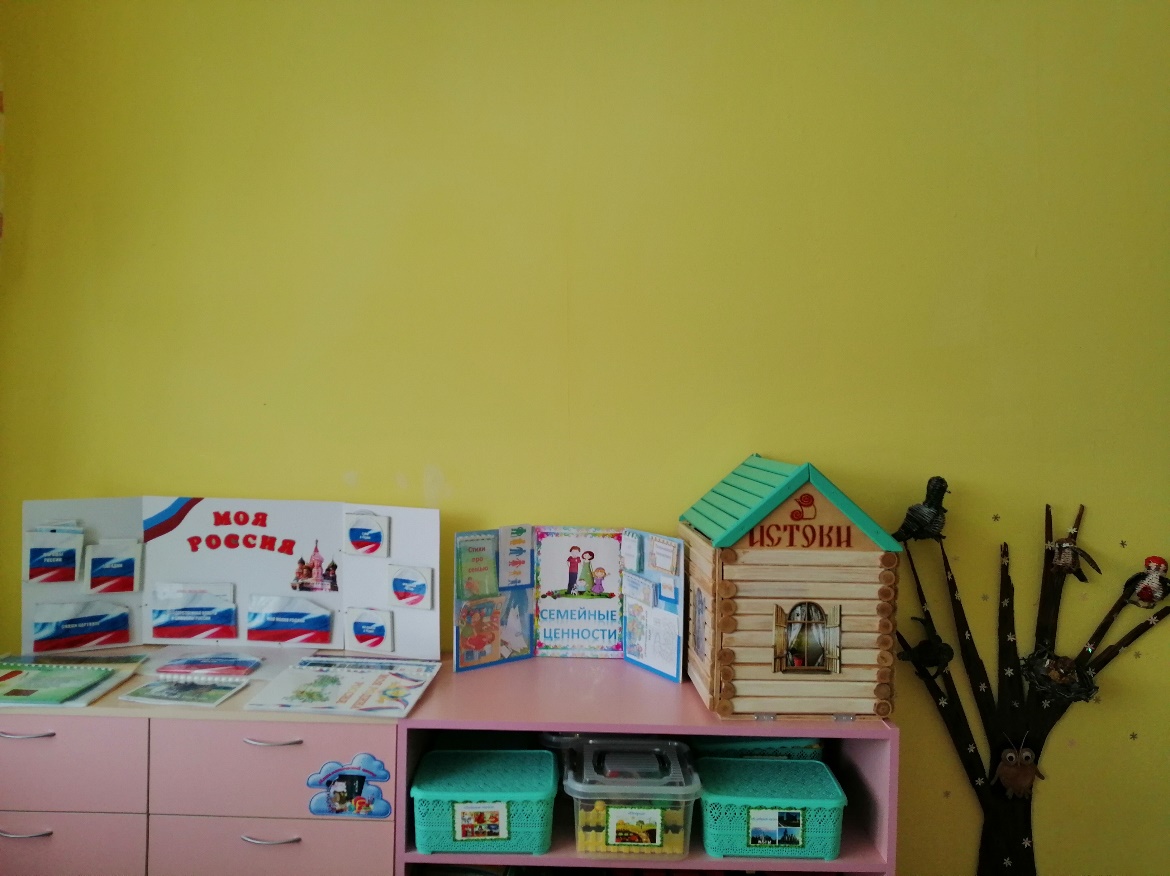 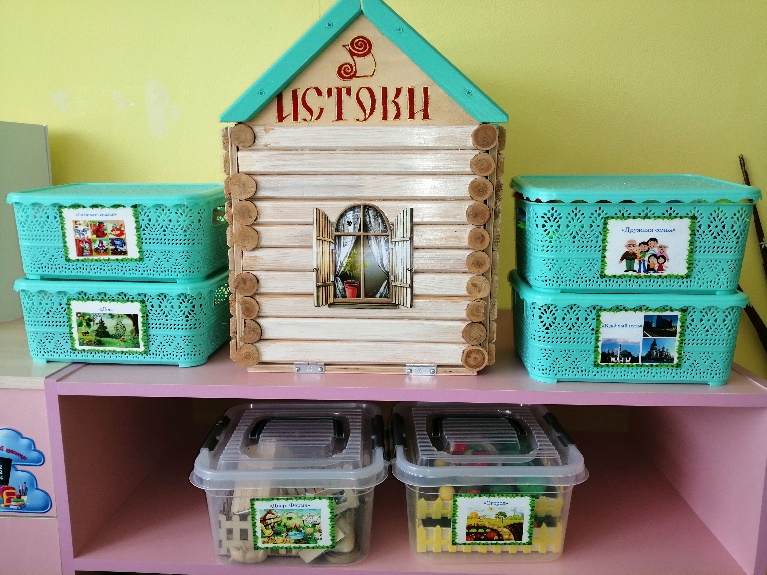 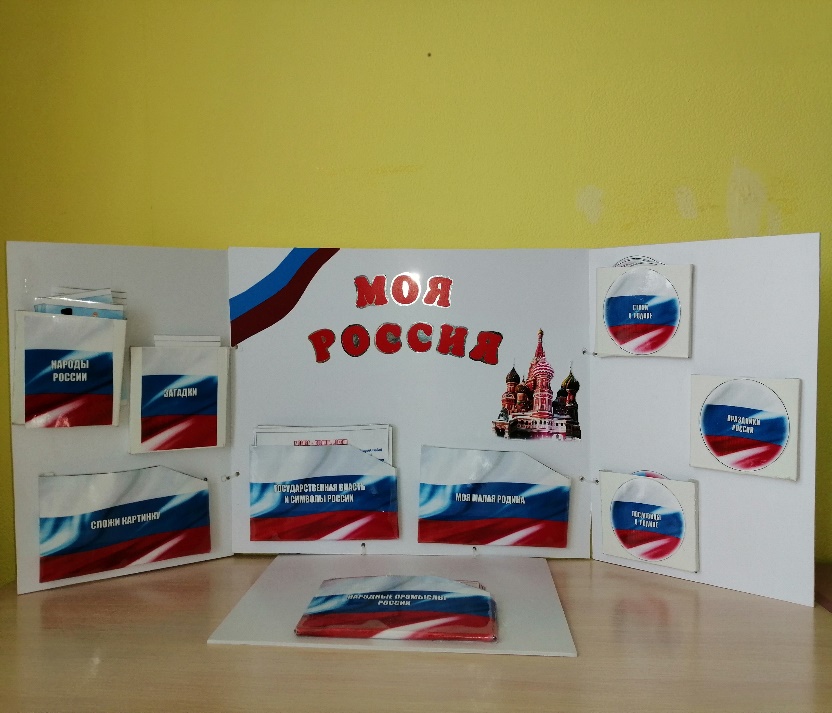 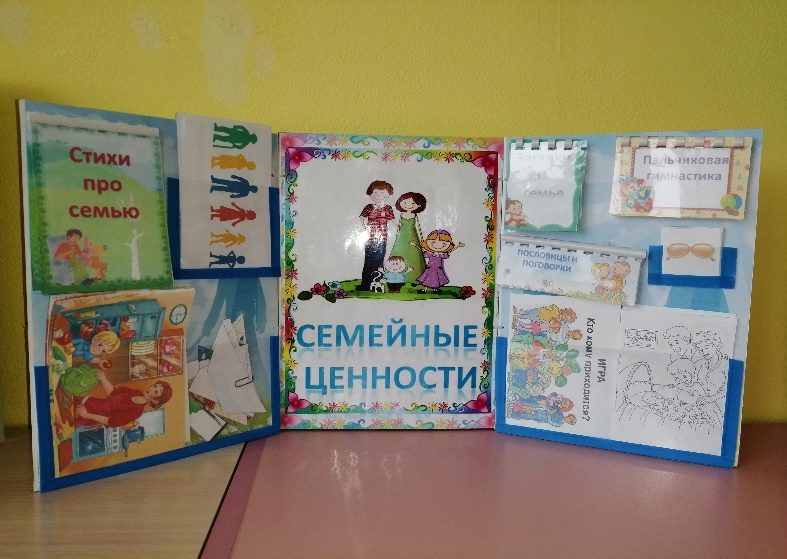 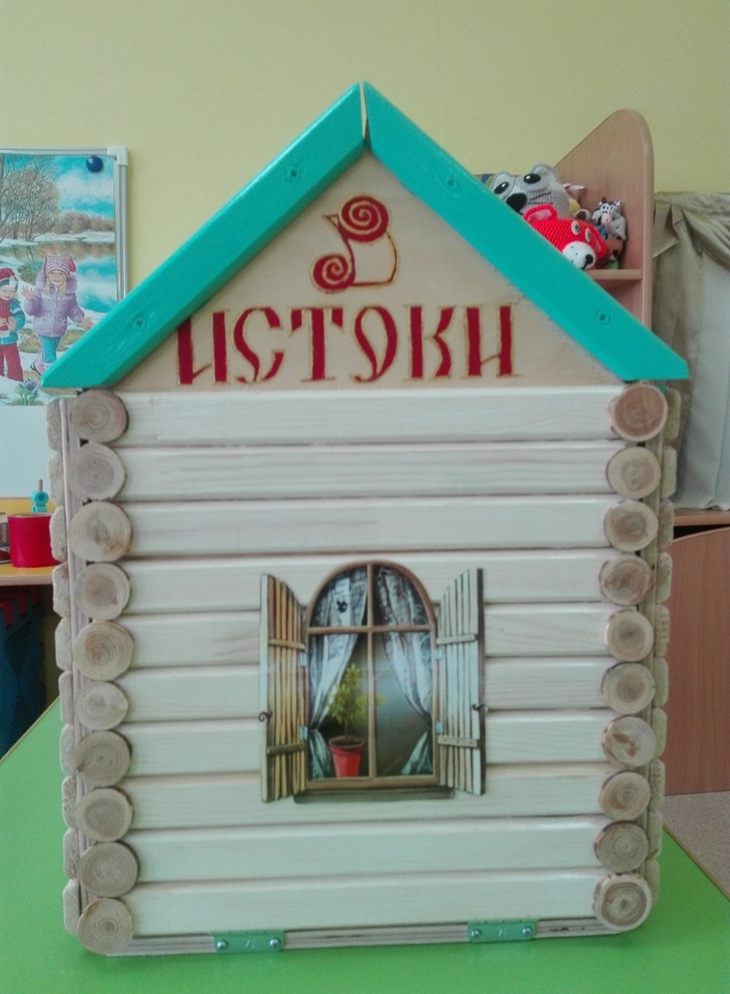 Для знакомства детей с семьей, бытом, хозяйственно- бытовым трудом, лесными и домашними животными, огородом  был создан трансформируемый макет дома  под названием «Истоки».
Слово «Истоки» означает начало жизни, бытия. 
Семья обеспечивает эмоциональные связи и привязанности. Именно поэтому в макете дома семье отведено главное место. Здесь ребенок с помощью игровых атрибутов знакомится с членами семьи (мама, папа, бабушка, дедушка, брат, сестра).
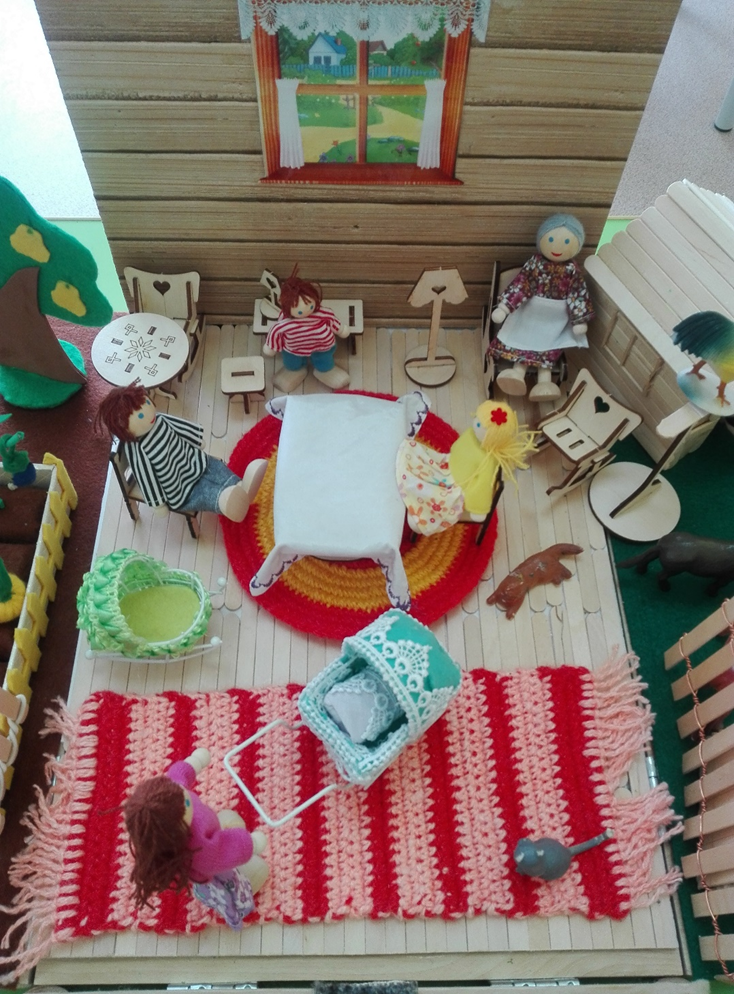 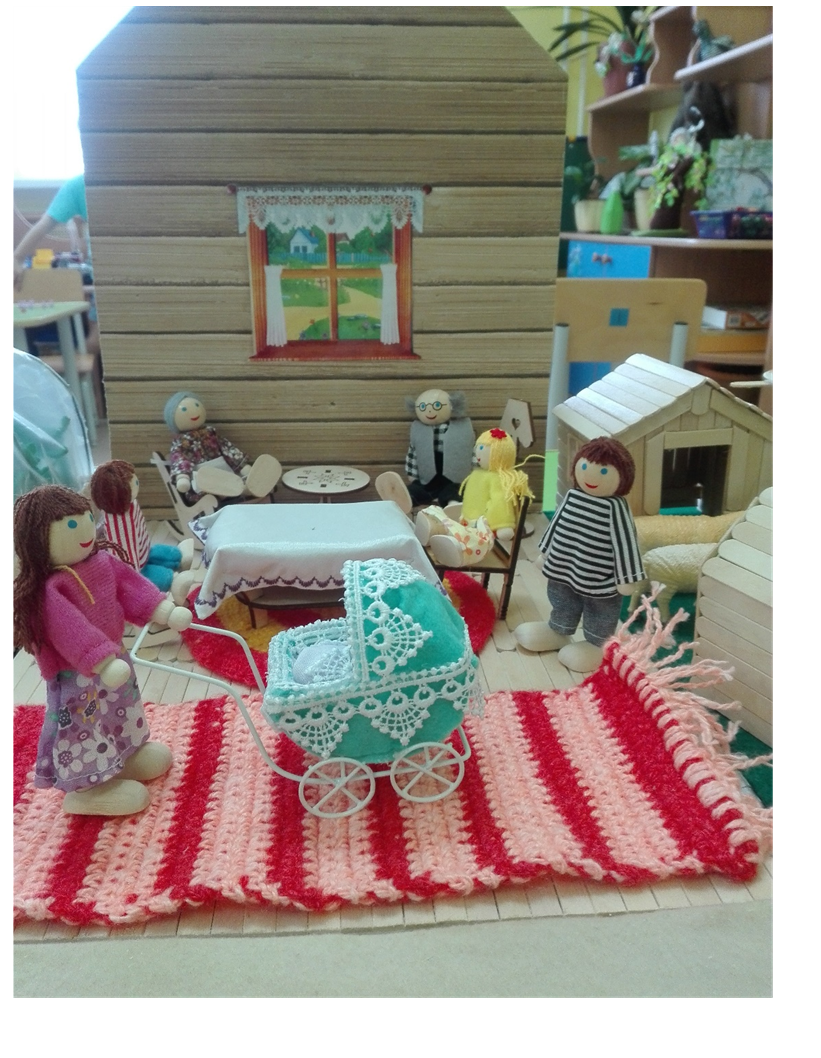 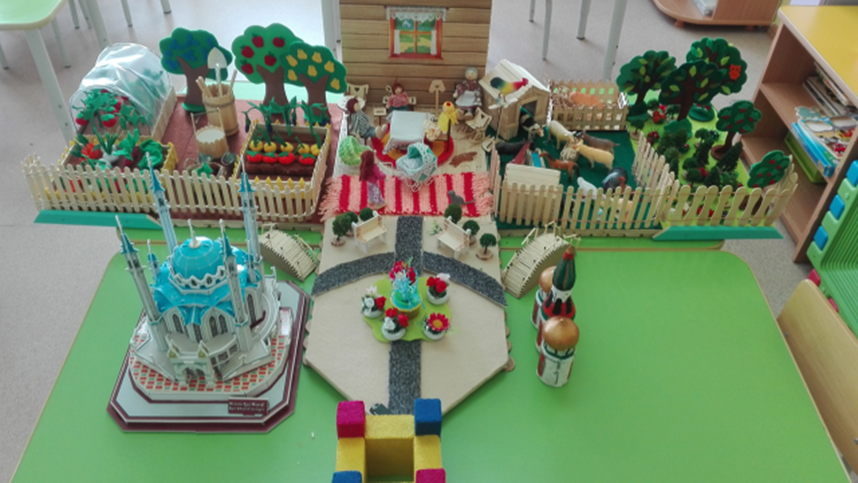 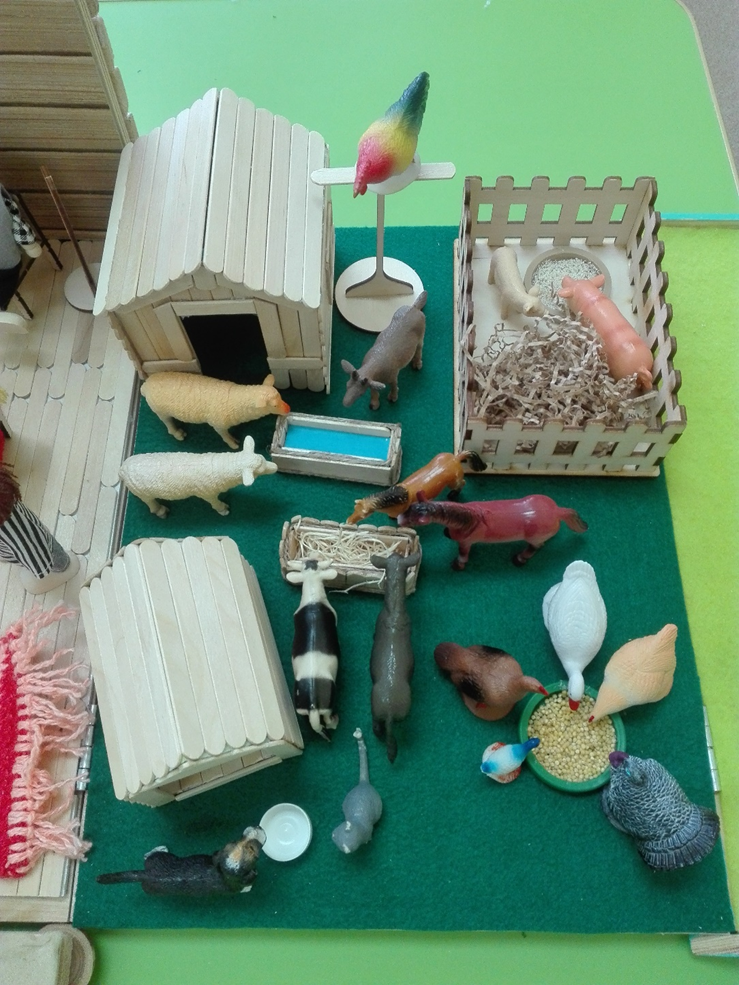 Большая часть макета посвящена хозяйству.  Детям предоставляется возможность ухаживать и заботится о животных с помощью силуэтов. Узнает кто где живет, чем питается.  С доброй заботой о домашних животных маленький ребёнок приобщается к труду. Наиболее оптимально обретение труда земного происходит в сельской местности.(огород, скотский двор) Здесь и земля, и живность заявляют свою нужду на заботу человеком.  Ребенок играя закрепляет овощи и фрукты, деревья. Знакомится с орудиями труда которые необходимы  для ухаживания за землей.  От того что он усвоит в детстве, будет зависеть вся его дальнейшая жизнь.
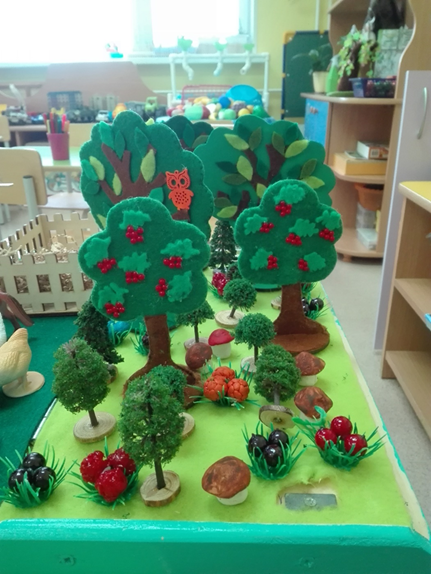 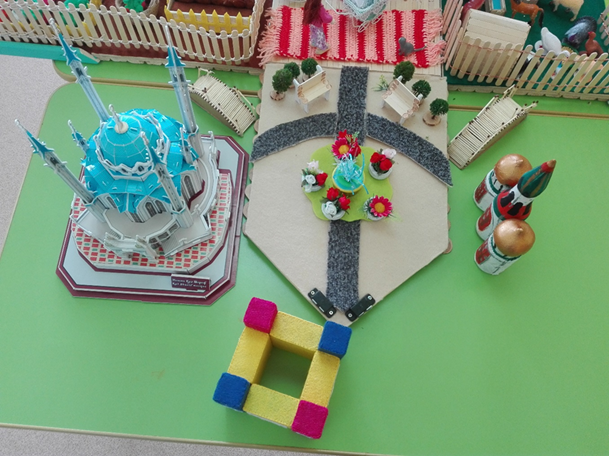 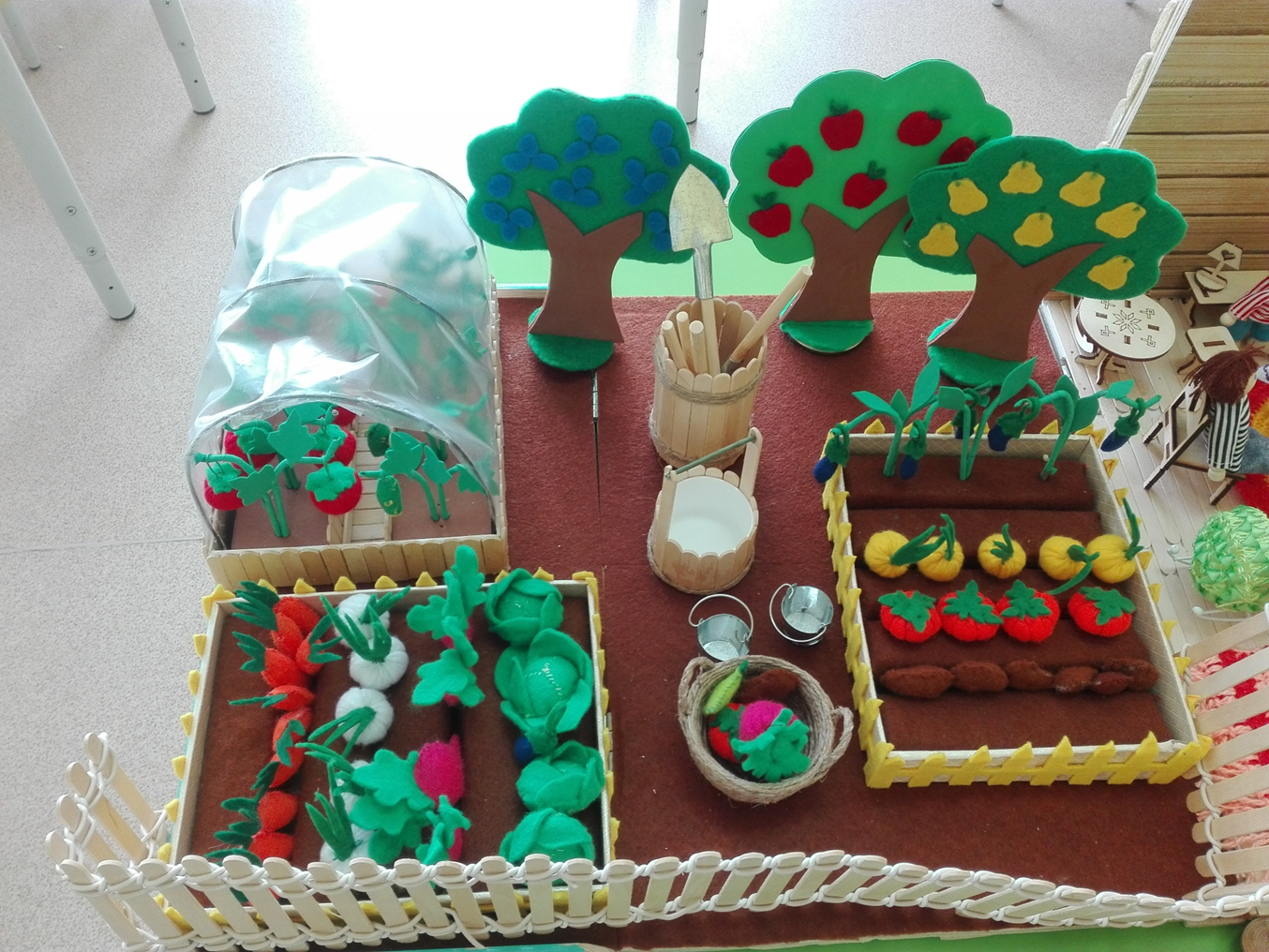 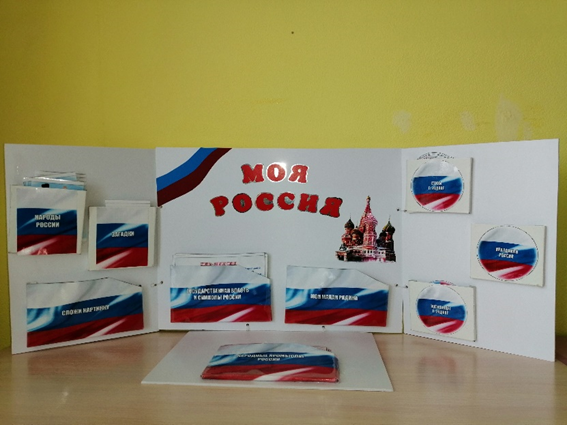 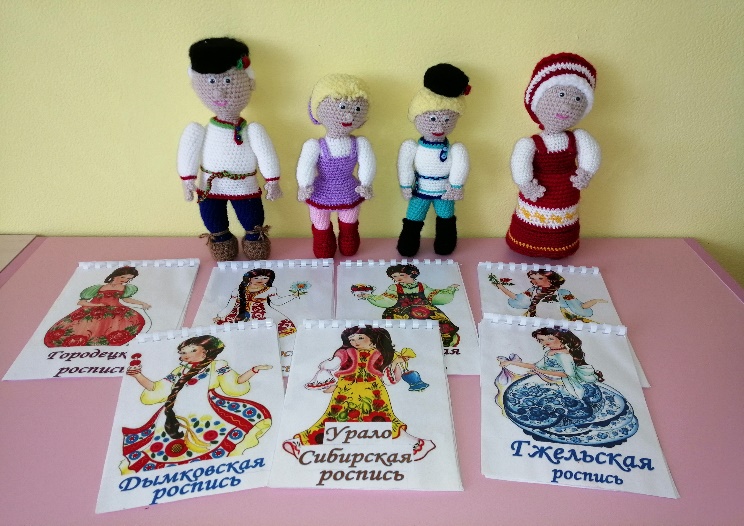 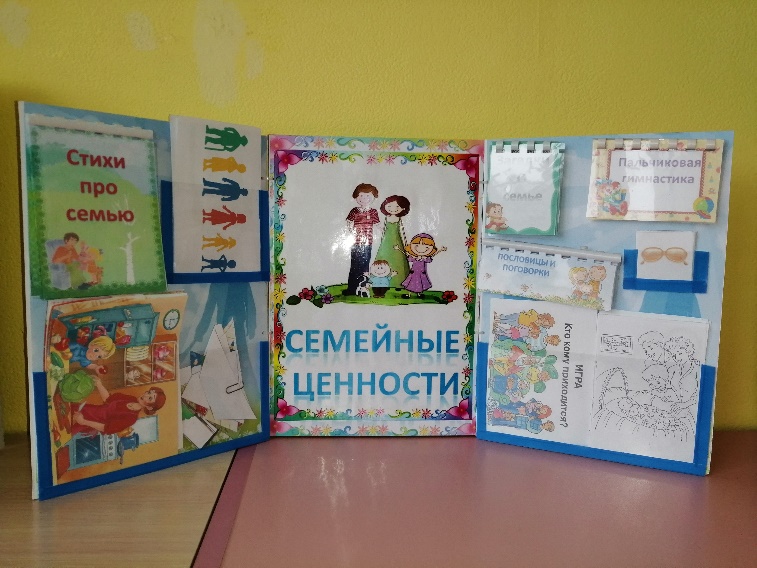 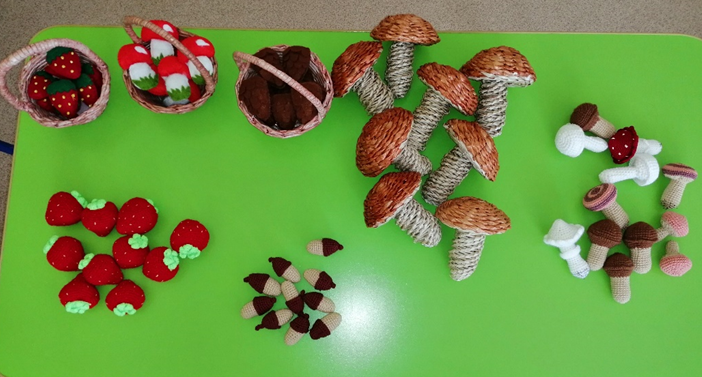 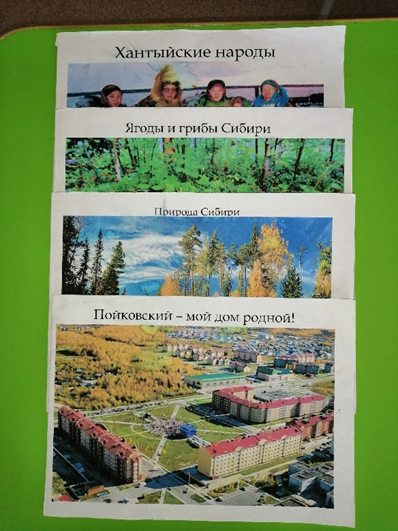 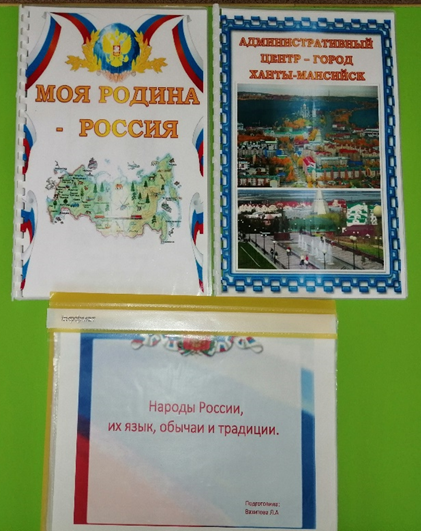 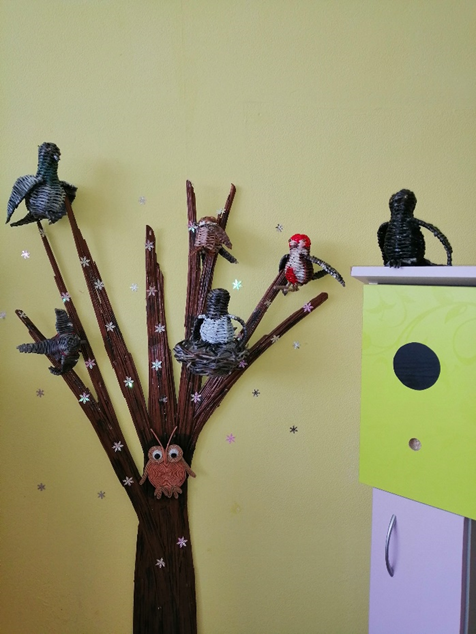 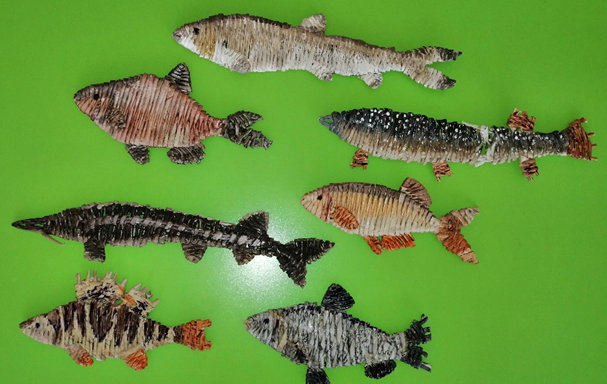